The role of CCS/CCUS and removals in international carbon markets
IETA North America Climate Summit / Climate Week NYC
September 20th,  2023
Michael Mehling  	Elena Bonfiglio
[Speaker Notes: It is a long slide show, so we’ll go quickly over background etc to have time to focus on the core issues!]
About ERCST 
The European Roundtable on Climate Change and Sustainable Transition (ERCST) is an independent, not-for-profit think tank, registered under Belgian law (as an ‘association sans but lucratif’), based in the heart of the European quarter in Brussels. More information on ERCST can be found in the ‘Governance’ chapter. The mission of ERCST is to provide a neutral space where policymakers and regulators can meet stakeholders and discuss climate change policy, including how to manage a sustainable transition to a low-carbon society. While focused on European climate policy, ERCST fully recognises and incorporates in its activities and thinking, the global dimensions of climate change policy. ERCST aims to provide rigorous intellectual analysis, stemming from the experience and input of its staff, as well as other research available, and the input of the stakeholders who join its activities. It represents its own views and strives to ensure in a very strict way its independence and integrity. ERCST aims to provide original ideas and research into European and international debates, which it can fully support through the logic of its arguments and the evidence that it can bring forward. ERCST is therefore open to researchers, NGOs, experts, and other stakeholders, filling a gap in the institutional “climate landscape”. It is a place where all views will be welcomed, encouraged, and listened to. In 2023, ERCST will continue its efforts and work organised in a number of work streams that operate with different formats such as online webinars, brainstorm sessions, task forces, moderated roundtables in Brussels and other capitals, briefings and lunchtime meetings. 
ERCST Values
ERCST is committed to the goals and principles of the Paris Agreement and works towards promoting a just, inclusive, and sustainable global transition. ERCST has always been careful to ensure an inclusive working environment and to be attentive to gender diversity and to the plurality of voices represented in its initiatives. When this is not reflected in one of our publications or events, it is due to the unavailability of the consulted experts to participate, to choices of organizations on their representation or specific representation in the respective organization.
2
CCUS and the Paris Agreement
One of the goals of the PA is reaching net zero emissions globally, to be achieved through a balance of source and sinks (natural and technological), and with international cooperation (Article 6) as an important element.
The recent IPCC 6th Assessment Report highlighted increased urgency of action, with a list of possible mitigation actions, including CCS/CCUS & removals.
How net zero emissions is achieved is left to the Parties, as NDCs are nationally determined. The use of different approaches and the balance between approaches is part of that national determination.
3
Different approaches: one size does not fit all
Two alternative approaches can lead to net zero emissions:
Addressing residual and life cycle emissions. The replacement of activities that have direct emissions with clean energy and other non-direct emitting solutions will still result in emissions from the life cycle of such technologies and from processes and will need to be addressed through nature based and technological removals.
Addressing direct emissions from combustion. This track captures residual emissions from combustion when CCUS is used. Since CCUS has inefficiencies nature based and technological removals are still required.
4
Different approaches: one size does not fit all
Two alternative approaches can lead to net zero emissions:
Reducing direct emissions: Replacement of activities that have direct emissions with clean energy technologies and other non-direct emitting solutions. This approach will still result in emissions from the lifecycle of such solutions that will need to be addressed through nature based and technological removals.
Capturing direct emissions: This track captures all continued direct emissions from combustion and industrial processes through CCUS. However, CCS/CCUS has inefficiencies that will still require nature based and technological removals.
In other words, nature-based and technological removals remain essential under both approaches to net zero emissions.
5
The role of CCS/CCUS in achieving climate targets (1)
The importance of CCS/CCUS and removals in achieving the Paris Agreement temperature stabilization targets has recently been highlighted in several high-impact scientific reports, for instance:
IPCC 6th Assessment Report (2021-2023): all global modelled pathways that limit warming to either 1.5°C or 2°C assume some continued use of fossil fuels and deployment of removals to balance residual emissions.
Cumulative removals from 2020 to 2100: 30–780 GtCO2 from BECCS, 0–310 GtCO2 from DACCS for 1.5°C (>50%); 170–650 GtCO2 from BECCS and 0–250 GtCO2 from DACCS for 2°C (>67%).
IEA Net Zero by 2050 (2021): rapid expansion in CCUS over the following 25 years; by 2030, 1.6 Gt of CO2 per year captured globally, rising to 7.6 Gt of CO2 in 2050.
6
The role of CCS/CCUS in achieving climate targets (2)
BP Energy Outlook 2023 (2023): Accelerated and Net Zero scenarios project use of CCS/CCUS reaching between 4-6 GtCO2 by 2050.
Energy Transitions Commission Mind the Gap (2022): about 3-5 GtCO2 captured per year to neutralize residual emissions of both CO2 and N2O after mid-century. 
Many scenarios project an emissions overshoot, further highlighting the need for negative emissions technologies such as removals.
Energy Transitions Commission Mind the Gap (2022): at least 70-225 GtCO2 of cumulative removals required by 2050 to neutralize impact of likely overshoot.
CCS/CCUS and removals are important across the entire economy, as all areas of the economy will continue to generate residual emissions.
7
What is driving the choice of deploying CCS/CCUS?
A cursory survey of policies in key regions shows a correlation between certain factors and expressed intent to deploy CCS/CCUS and removals.
Countries will use CCS/CCUS and removals based on a number of factors, such as:
Natural energy endowment
Level of economic development and technological readiness
Level of emissions and main economic activities
Climate change commitments 
Geological & natural endowment
Public perception and acceptance
General approach to climate policies (e.g., technology neutrality)
8
A call to action (1)
The transition to a low- and eventually net-zero carbon economy is urgent, important, and requires engagement by all, including the deployment of all available options. 
If all options are to be on the table, they also need to secure the requisite technical and political support. 
Until recently, however, CCUS and removal technologies have not benefitted from the same technical and political support as other options, such as renewable energy solutions and hydrogen. 
Technology neutrality has not been a guiding principle for recent action but needs to be restored in the broader discussion about decarbonization.
9
A call to action (2)
As options widely recognized to be indispensable, CCS/CCUS and removals will need to receive increased political support at both the national and regional level, such as in the EU, as well as at the international level, for instance through the COP/CMA. 
The next major opportunity to accelerate the exploration and deployment of CCS/CCUS will present itself at COP28, where a political signal – for instance through a political declaration, language in the cover decision, or some other expression of urgency – would be of value, especially when it comes to public opinion.
In addition to political support, practical solutions that can help with the implementation should be explored if CCS/CCUS and removals are to play the role described above.
10
A call to action (3)
Such practical solutions can include: 
Testing the regulatory and institutional architecture of international cooperation on CCS/CCUS and removals under Article 6 of the Paris Agreement, for instance through piloting of cooperative approaches on removals.
One first step: adoption of methodological guidance on removals under Article 6.4.
Consideration of coalitions or “clubs” to advance CCS/CCUS and removals, either within the framework of the Paris Agreement or outside of it.
Creating appropriate international governance structures to manage risks associated with CCS/CCUS and removals. This could entail assignment of long-term liability to an existing or newly created international institution with a significant balance sheet.
Ensuring the availability of all options, including CCS/CCUS and removals, is a sound risk management and hedging strategy: there is no panacea in the effort to address climate change and meet the goal of the Paris Agreement.
11
Find out more
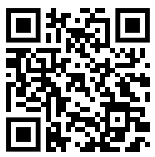 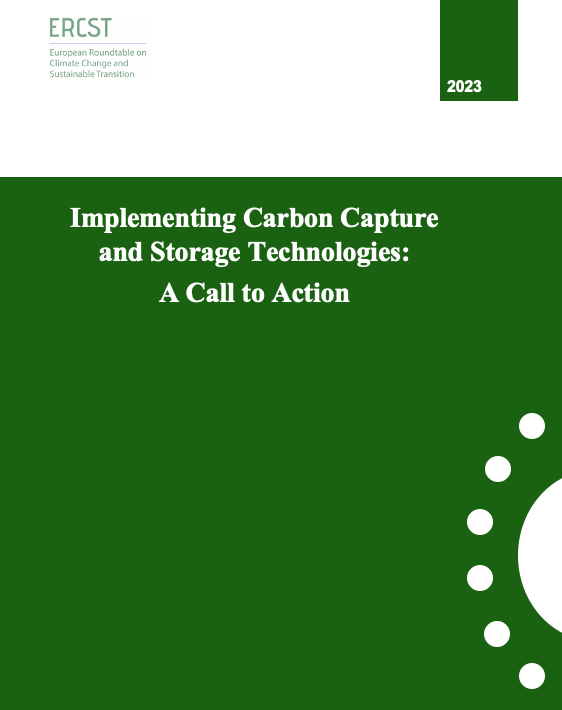 Contacts
Andrei Marcu: acmarcu@ercst.org
Michael Mehling: mmehling@mit.edu
Tomasz Chruszczow: tomasz.chruszczow@gmail.com
Elena Bonfiglio: ebonfiglio@ercst.org
12